Unser deutsch-französisches Viertel in Scheibenhard(t)
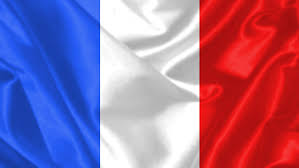 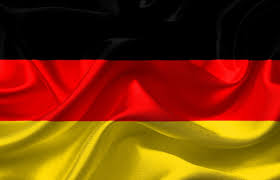 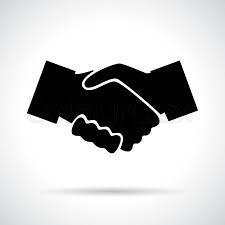 Scheibenhardt und Scheibenhart
Unsere gemeinsamen Aktivitäten
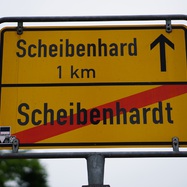 Sich vorstellen
Wo wir schon waren
Scheibenhard(t) im Laufe der Zeit
Interview mit einer Grenzgängerin
Unser erstes Treffen → Lauterbourg
Satzung unseres Viertels
Unser zweites Treffen → Bad Bergzabern
Schule gegründet
Unser Wochenende
Aktivitäten für unsere Reise im Juni gewählt
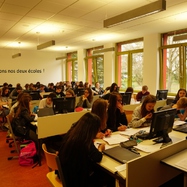 Meine Meinungen
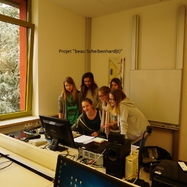 Spaß → in Bad Bergzabern
Interessant 
Was ich selber gemacht habe
Profil erfunden
Biographie + Alltag geschrieben
Profilbild erfunden
Über das Internet Kommuniziert
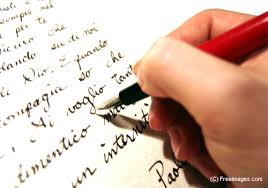 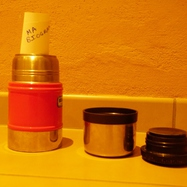 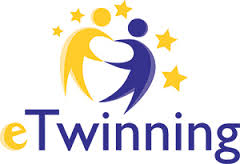 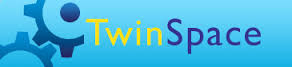 Entdeckt, erfahren, kennengelernt
Über deutsche Schulen
Über deutsche Schüler
Über Aktivitäten, Freiheiten, Möglichkeiten in der deutschen Schule 
Über Partnerschaften 
 Über mich selbst erfahren und gelernt 
Zusammenarbeiten 
Kommunikation
Menschen kennenlernen
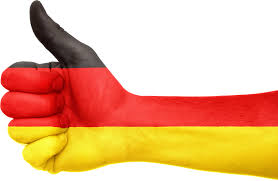 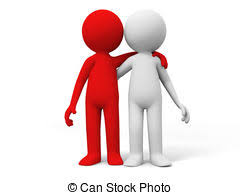 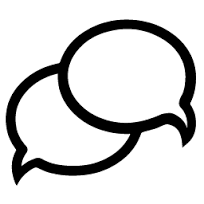 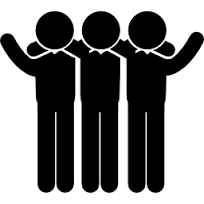 Vielen Dank für Ihre Aufmerksamkeit
Noch Fragen ?